Урок внеклассного чтения в 3-ем классе: 
« Игра–путешествие по сказкам Г. Х. Андерсена»
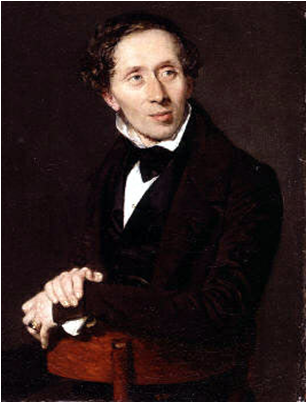 Ганс Христиан Андерсен(1805 -1875)
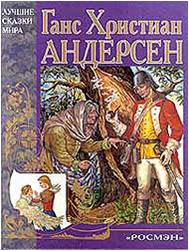 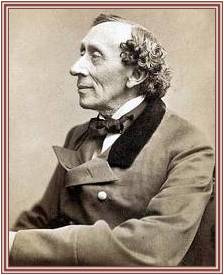 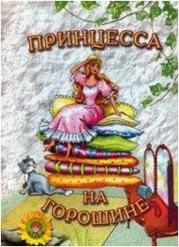 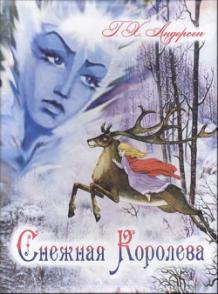 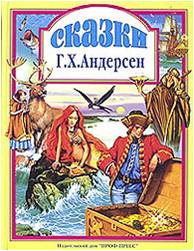 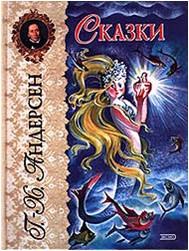 Знаменитый датский сказочник  
 Ганс Христиан Андерсен  
родился 2 апреля  1805 года в городе О́денсе.
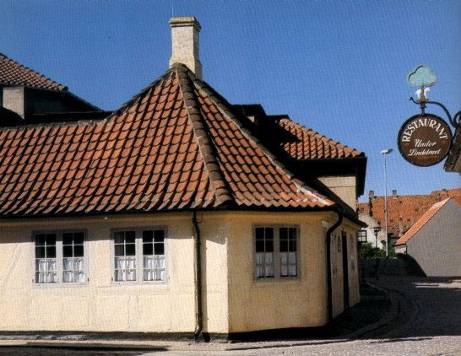 Отец его был бедным        
         башмачником, 
       а мама  – прачкой.
     Семья жила очень   
   бедно. В доме не было   
       ни богатой мебели, 
            ни картин,
          ни украшений.
Город Оденсе.  Дом, в котором родился писатель.
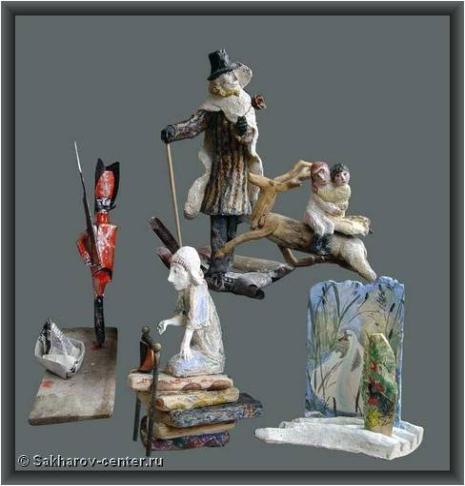 Несмотря на то, что семья    была бедной, у маленького 
 Ганса Христиана не было   
 недостатка в игрушках .
 Чего только  не делал ему   отец! И картинки с превращениями, 
и двигающиеся мельницы,  и  кивающие головами              самодельные куклы.  
И даже настоящий кукольный театр.
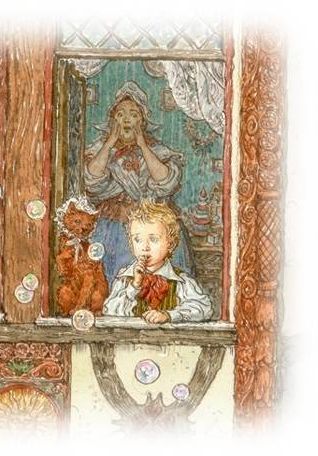 Маленький Ганс Христиан часто болел и обычно не участвовал в проказах соседских мальчишек. Больше всего он любил слушать сказки, которые рассказывал  мальчику отец - вспоминал те, что слышал сам в детстве, пересказывал и читал книги. Ганс Христиан и сам начал придумывать сказки, но рассказывать их взрослым стеснялся, и эти первые сказки Андерсена слушал только старый домашний кот
Веселое детство Андерсена закончилось в 1814 году, когда умер его отец.                                                            Гансу Христиану, которому исполнилось одиннадцать лет, пришлось бросить школу и устроиться работать на фабрику. Но он все равно мечтал о том, как будет писать сказки и пьесы для театра.
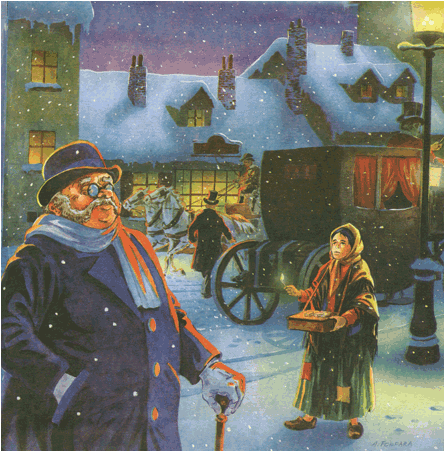 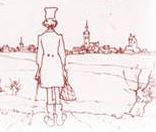 В возрасте 14 лет Андерсен   
 поехал в Копенгаген. 
 Мать отпустила его, 
 так  как надеялась,
 что он побудет там немного
 и вернётся.
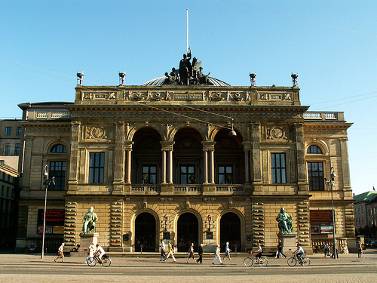 Когда она спросила, почему он решил покинуть её и дом, юный Андерсен
     тотчас ответил:
     «Чтобы стать
    знаменитым!»
Театр в  г.Копенгагене
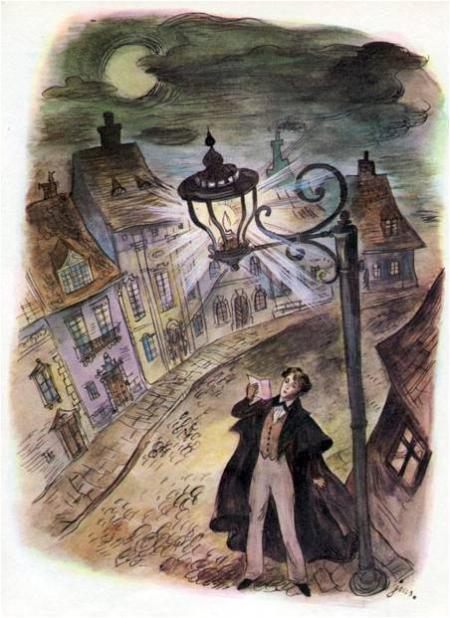 Актёром Андерсен так и не стал.  Он много путешествовал 
и стал знаменитым сказочником.
При его жизни  сказки были переведены  на пятнадцать языков, 
после смерти – 
едва ли не на все языки мира. 
Ганс Христиан Андерсен 
сочинил  более 170 сказок, 
770 стихотворений, 
6 романов 
и множество пьес.
Давным-давно цыганка нагадала матери Ганса Христиана, что ее «сын станет  великим человеком, и город зажжет  иллюминацию в его  честь». 

     К счастью, пророчество  
     сбылось еще при жизни  
     сказочника. Однажды после   длительного отсутствия   Ганс Христиан Андерсен вернулся в родной Оденсе,  и горожане встретили    знаменитого земляка  настоящим фейерверком.
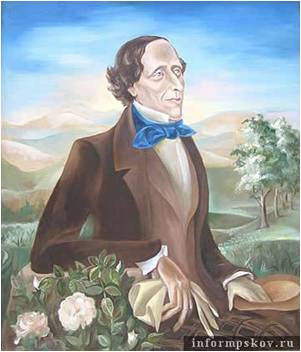 Великому сказочнику 
     на его родине поставлены    памятники.
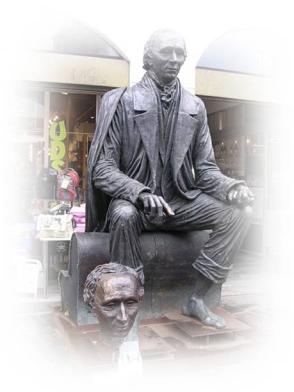 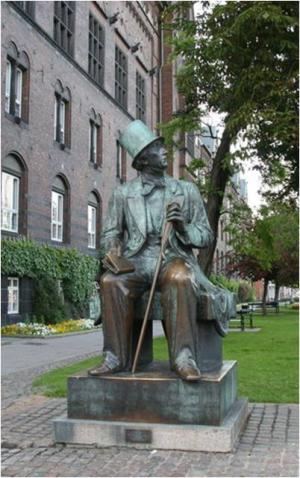 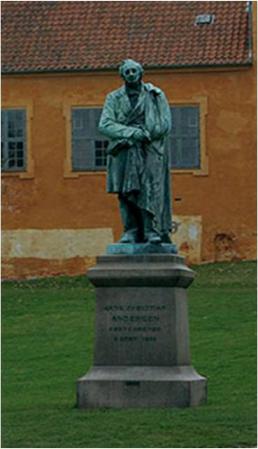 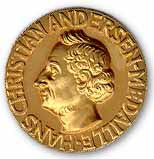 Имя  Г.Х. Андерсена  носит золотая медаль, которой награждаются лучшие в мире детские писатели и художники-иллюстраторы детских книг. Получить эту медаль так же почётно, как стать Нобелевским лауреатом.
Узнай героя сказки
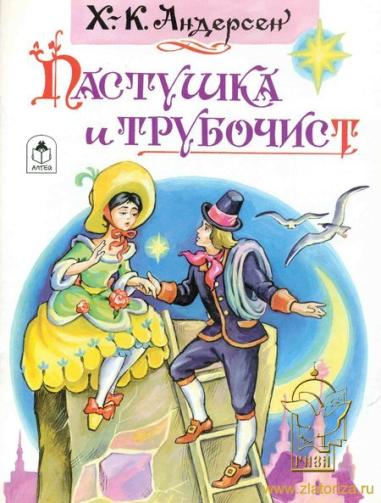 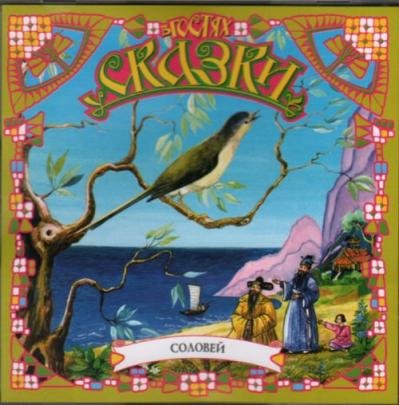 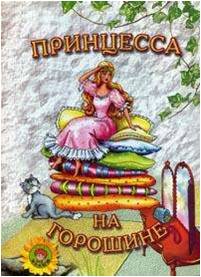 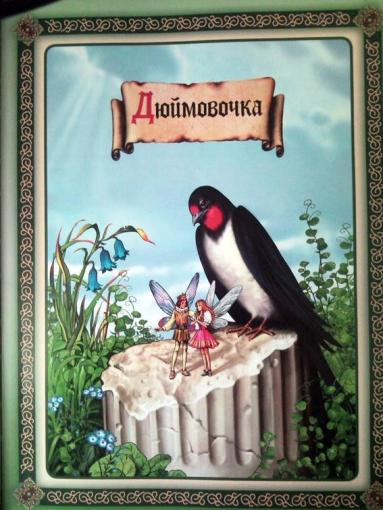 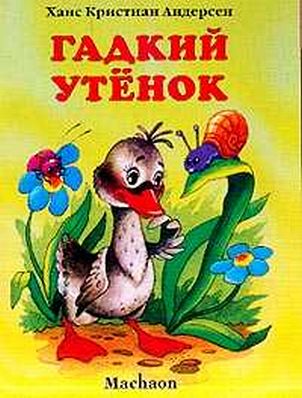 Узнай героя сказки
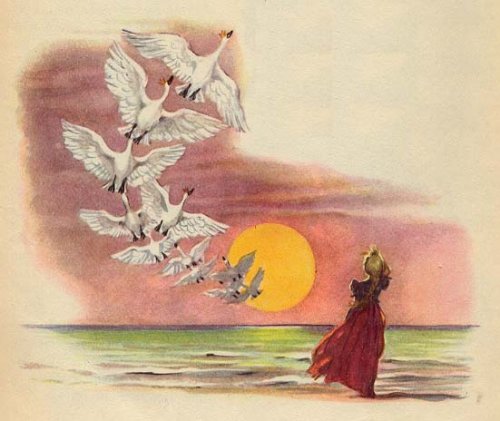 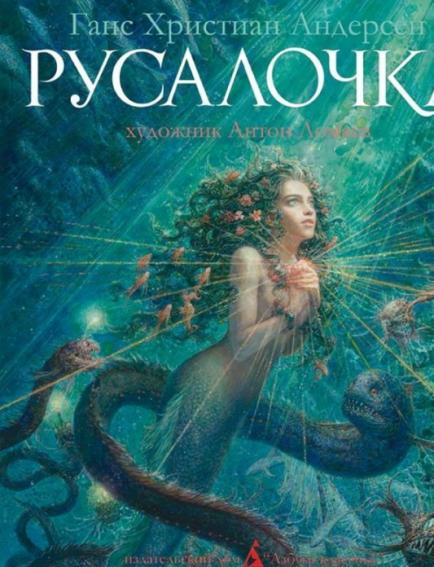 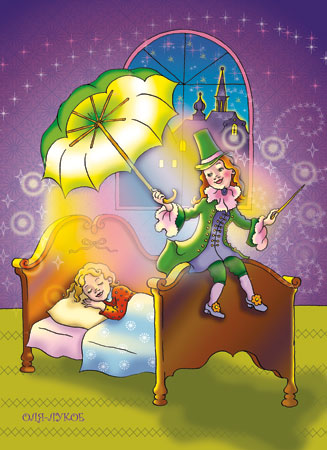 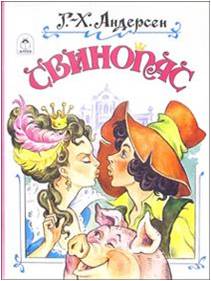 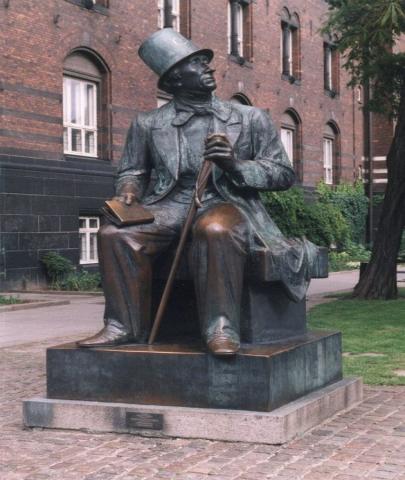 Датчане чтят память своего великого соотечественника. В Копенгагене, в Королевском саду, стоит памятник Андерсену. Па нем высечены слова: "Воздвигнут датским народом".
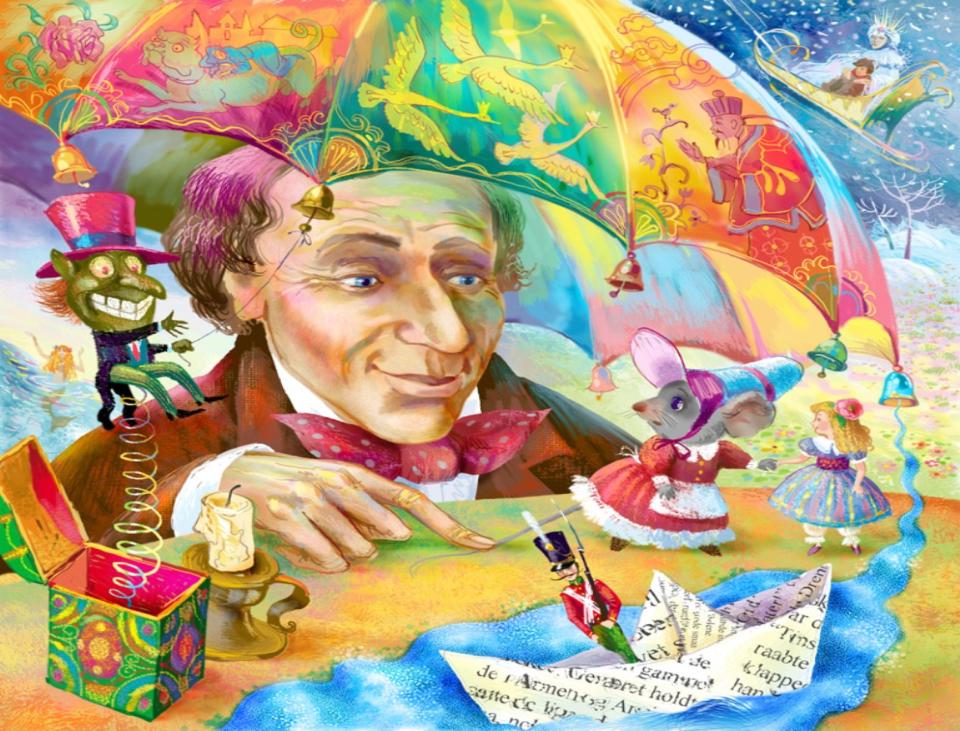